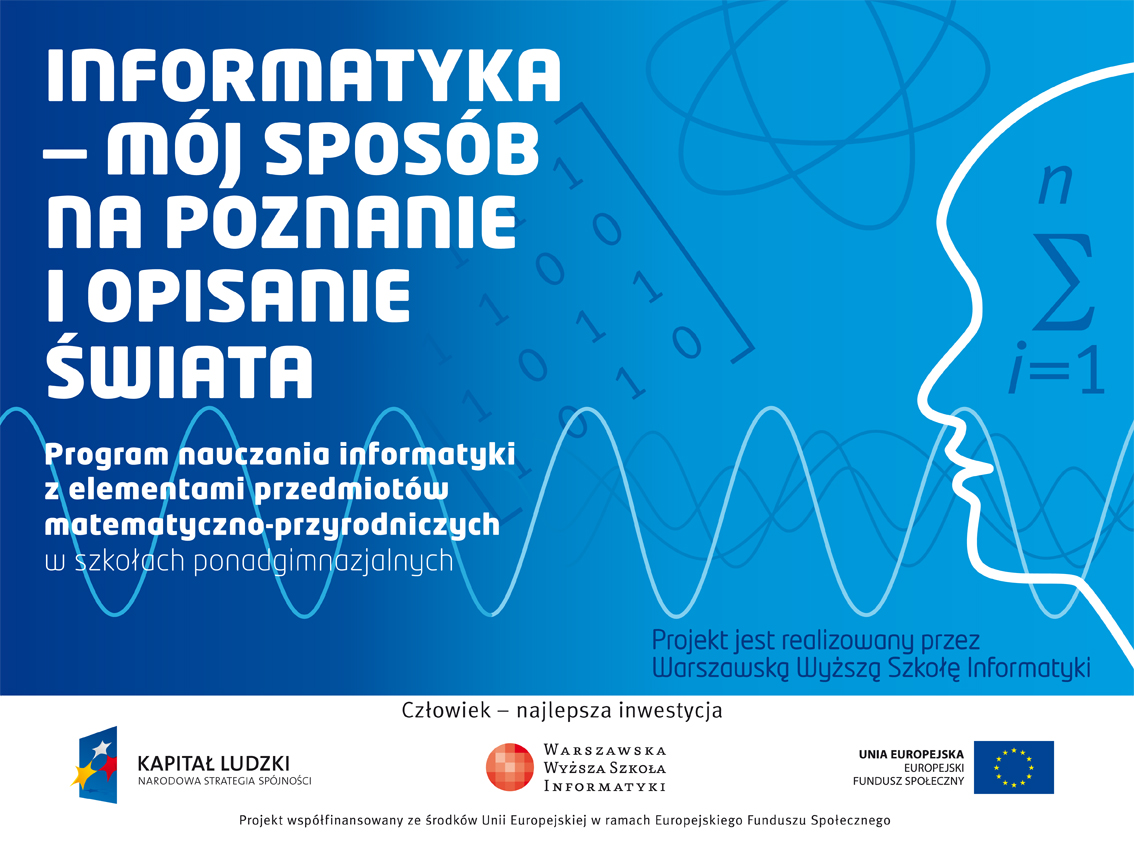 informatyka +
1
Programowanie w Turbo PascaluAUTOR:Grzegorz Nogas
2
Pascal – nowy język programowania
Twórcą języka Pascal jest Nikolaus Writh, który w 1971 roku opublikował pierwszy raport będący szczegółowym, formalnym opisem Pascala. Pascal opisany w raporcie był abstrakcyjnym językiem algorytmicznym tj. systemem reguł, słów umożliwiających jasne, jednoznaczne formułowanie algorytmów. Od tego czasu powstało wiele konkretnych realizacji języka Pascal tzn. systemów umożliwiających redagowanie programów i wykonywanie ich przez komputer. Nowości polegają nie tylko na ulepszaniu środowiska redagowania i uruchamiania programów, które stają się bardziej przyjazne i coraz bogatsze, wzbogacaniu listy standardowych poleceń i funkcji języka np. o procedury programowania grafiki, których nie było we wzorcu Writha, ale także na wprowadzaniu do języka nowych idei jak np. programowanie obiektowe.
Ekran Turbo Pascala
Opis menu
File- pozwala na zapisywania programów źródłowych na dyskietce bądź dysku twardym (Save) - F2, wczytywanie ich do edytora (Load) - F3, kończenie pracy z Turbo Pascalem (Quit) - ALT+X. 
Edit - umożliwia pisanie programu źródłowego. 
Run - zawiera kilka możliwości. Na etapie wstępnym interesuje nas przede wszystkim uruchamianie programu realizowane przy pomocy polecenia Run (CTRL+F9).Kombinacja przycisków ALT+F5 pozwala obejrzeć ekran roboczy programu.
5
Podstawowe informacje
Program źródłowy -
   jest tekstem, czyli określonym zbiorem słów, cyfr i pojedynczych znaków zapisanym według reguł, jakie ustalili twórcy języka.
6
Podstawowe informacje
Słowa kluczowe -
   zastrzeżone tylko do wydawania poleceń składających się na program. Nie wolno używać ich w innym celu. W Pascalu znajduje się 51 słów kluczowych.
7
Słowa kluczowe
AND		IMPLEMENTATION		SET	
ASM		INLINE			SHL	
ARRAY	INHERITED		SHR
BEGIN	INTERFACE		STRING
CASE		INTERRUPT		THEN
CONST	LABEL			TO
DESTRUCTOR	LIBRARY			TYPE		
DIV		MOD			UNIT
DO		NIL			UNTIL
DOWNTO	NOT			USES	
ELSE		OBJECT			VAR
END		OF			WHILE
EXPORTS	OR			WITH
FILE		PACKED			XOR
FOR		PROCEDURE		
FUNCTION	PROGRAM		
GOTO		RECORD		
IF		REPEAT
8
Podstawowe informacje
Łańcuch znaków -
   wszystkie inne zestawienia liter (poza słowami kluczowymi). Łańcuch znaków musi być zawsze ograniczony przy pomocy separatorów, którymi w Pascalu są apostrofy (`).
9
Podstawowe informacje
Symbole specjalne -
operatory arytmetyczne + - * / (brak potęgowania)
operatory relacji< , > , = , <= , >=  
nawiasy okrągłe, kwadratowe i klamrowe () [] {}
operator przypisania  :=
pozostałe symbole . , ; : ` # $ @ ^
10
Podstawowe informacje
Spacje –
   mają znaczenie separatorów (ale nie przy łańcuchach znaków) i można je używać tam, gdzie dwa symbole mogłyby się połączyć w jeden, zmieniając znaczenie tekstu. Nie mogą natomiast dzielić słów kluczowych. Tam gdzie może wystąpić jedna spacja, może być również ich więcej.
11
Budowa programu
Każdy algorytm, a zatem i program operuje danymi, posługuje się nimi, korzysta z informacji jakie one niosą, przetwarza je.
Dane mają określoną budowę, którą nazywamy strukturą.  W programie musimy podać jakie rodzaje (typy) danych program będzie obsługiwał.
12
Budowa programu
NAGŁÓWEK		PROGRAM moja_nazwa;
				CONST
CZĘŚĆ 				definicje stałych
				VAR
DEKLARACYJNA			deklaracje zmiennych
					... deklaracje procedur i funkcji
CZĘŚĆ 			BEGIN
GŁÓWNA			..............................
					instrukcje;
				END.
13
Podstawowy zestaw instrukcji
Wczytanie danych

Read (lista_argumentów);
ReadLn  (lista_argumentów);
			np:	Read (a,b);
				ReadLn (c);
    Instrukcję ReadLn bez parametrów można wykorzystać (chociaż nie zawsze jest to skuteczne do zatrzymania programu do chwili naciśnięcia ENTER )
14
Podstawowy zestaw instrukcji
Wyprowadzenie wyników i komunikatów

Write (lista_argumentów);
WriteLn  (lista_argumentów);
			np:	Write (`Podaj swoje imię`);
15
Podstawowy zestaw instrukcji
Instrukcja skoku(określenie położenia kursora na ekranie)

GoToXY (liczba_pozycja,l iczba_wiersz);
				np:	GoToXY (20,10);
16
Podstawowy zestaw instrukcji
Instrukcja czyszczenia ekranu(wyczyszczenie ekranu roboczego)

ClrScr;
17
Identyfikatory kolorów
18
Podstawowy zestaw instrukcji
Kolor tła
Textbackground (kolor);

Kolor tekstu

Textcolor (kolor);
19
Zasady redagowania programu
Kolejne instrukcje programu oddzielamy średnikami. 
W jednej linii programu może być umieszczonych wiele instrukcji, ale muszą być oddzielone średnikami. 
Po nagłówku i instrukcji WRITELN należy użyć średników, natomiast po BEGIN i END można je opuścić. 
Średnik możemy również opuścić, gdy następnym słowem jest END (niekoniecznie z kropką). 
Kropka po ostatnim END oznacza koniec programu i należy ją postawić. 
Dla czytelności programu stosuje się tzw. wcięcia.
20
Uruchomienie programu
CTRL+F9	- następuje kompilacja i konsolidacja programu oraz uruchomienie programu.
ALT+F5	- możliwość obejrzenia ekranu roboczego programu. Wciśnięcie 	dowolnego klawisza spowoduje powrót do Pascala.

Kompilacja - tłumaczenie programu źródłowego do postaci pośredniej.
Konsolidacja - operacja powodująca powstanie programu wykonywalnego, którego nazwa ma rozszerzenie EXE. Turbo Pascal może wykonywać ją automatycznie bez twojej wiedzy.
21
Moduły programu
Moduł CRT	
    to zbiór zgrupowanych razem pewnych dodatkowych (niestandardowych) procedur i funkcji, ułatwiających komunikację z użytkownikiem za pomocą urządzeń wejścia/wyjścia tj. klawiatury i monitora. Moduł ten zawiera instrukcje np. GoTo i ClrScr.
22
Początki programowania
Zajęcia 2
Definiowanie stałych

Deklarowanie zmiennych	

Rodzaje typów

Wyrażenia
23
Definiowanie stałych
STAŁA	-   to konkretna niezmienna wartość, którą posługujemy się używając jej symbolicznej nazwy (np. PI). Wartością stałej może być każda liczba zarówno całkowita jak i ułamkowa. Stałą może być również każdy znak albo napis pod warunkiem, że zostanie on ujęty w separatory.
24
Zasady tworzenia nazw stałych
nazwa stałej może się składać z liter i cyfr, ale na początku musi być litera

nazwa nie może zawierać spacji, niektórych innych znaków np. kropki

długość nazwy może wynosić najwyżej 32 znaki 

nazwa nie może się powtarzać

nazwa powinna określać zawartość
25
Przykłady definicji stałych
Chęć skorzystania z wielkości stałej należy programowi zgłosić. Zgłoszenie programowi, że zostanie użyta stała nazywa się definicją. 

CONSTANS (skrót CONST)
	słowo kluczowe informujące, że występujące obiekty są stałymi

Przykłady definicji stałych
dolny_zakres=100;
komunikat=‘Naciśnij dowolny klawisz’;
Pi=3.14;
26
Deklarowanie zmiennych
ZMIENNA	
    to twór, którym posługujemy się korzystając z jej nazwy, zaś jej wartość jest wielkością, która może się zmieniać. Zasady tworzenia nazw zmiennych są takie same jak stałych.
27
Deklarowanie zmiennych
Chęć skorzystania z wielkości zmiennej należy programowi zgłosić. Zgłoszenie programowi, że zostanie użyta zmienna nazywa się deklaracją zmiennej.

VAR słowo kluczowe poprzedzające deklarację zmiennych. 

Podczas deklaracji nie nadajemy zmiennej żadnej wartości. Zmienna musi posiadać wartość w chwili użycia. 
Każda utworzona zmienna musi być określonego rodzaju (typu). 
Wartością zmiennej może być liczba, znak, łańcuch znaków.
28
Rodzaje typów
Typy proste
	są podstawowymi typami języka i za ich pomocą powstają bardziej złożone struktury danych. Wszystkie typy proste składają się ze skończonego i uporządkowanego zbioru wartości.
29
Podział typów prostych
Typy proste

Porządkowe
Całkowite
Logiczny
Znakowy
Rzeczywiste
REAL
30
Podział typów prostych
Typy porządkowe
Całkowite
ShortInt (zawierający liczby całkowite od -128 do 127) 
Byte (zawierający liczby całkowite od 0 do 255) 
Integer (zawierający liczby całkowite od -32768 do 32767) 
Word (zawierający liczby całkowite od 0 do 65535) 
LongInt (zawierający liczby całkowite od -2.147.483.648 do 	2.147.483.647)
31
Podział typów prostych
Typy porządkowe

Logiczny

Boolean (składa się z dwóch predefiniowanych stałych False, True)
32
Podział typów prostych
Typy porządkowe

Znakowy

Char (składa się z elementów będących znakami kodu ASCII)
33
Podział typów prostych
Typy porządkowe
	definiowane przez programistę

Wyliczeniowe
Okrojony
34
Rodzaje typów
Typy złożone (strukturalne)
Typ łańcuchowy STRING
Typ tablicowy 
Typ znakowy
Typ rekordowy
Typ plikowy
Typy wskaźnikowe
35
Rodzaje typów
TYPY PROSTE
TYPY STRUKTURALNE
Łańcuchowy
PORZĄDKOWE
RZECZYWISTE
Tablicowy
CAŁKOWITE
Znakowy
REAL
ShortInt
Rekordowy
Byte
Plikowy
Integer
Word
LongInt
WYLICZENIOWE
OKROJONE
36
Przykłady deklaracji zmiennych
wszystkie zmienne deklarujemy po słowie: 
VAR
czynnik1, czynnik2: BYTE;
wynik: REAL; 
odp1, odp2: CHAR;
a, b, pole: INTEGER;
Przy deklarowaniu zmiennych tego samego typu można je wyliczyć w postaci listy, w której są one oddzielone przecinkami.
Przy deklarowaniu zmiennej podajemy wymyśloną przez siebie nazwę, dwukropek i wreszcie jej TYP.
37
Przykładowy program
Program przykład;VAR
		Ocena: Byte;
		WcisnietyKlawisz: Char;
		PoleKwadratu: Real;
		Pensja: Integer;
		LiczbaMieszkancow: LongInt;
		CzyKobieta: Boolean;
		Tekst: String;
		Imię, Nazwisko: String;
38
Przykłady wyrażeń
Większość programów wymaga różnego rodzaju obliczeń. Zwykle celem tych obliczeń jest znalezienie wartości jakiejś zmiennej. 

Wyrażenia – to obliczenia zawierające zmienne, stałe i łączące je operatory. 
Poprawnie zbudowane wyrażenie to takie, w którym każdy z operatorów działa na składnikach odpowiedniego typu. Jeśli warunek ten nie jest spełniony w czasie kompilacji zostanie wykryty błąd „pomieszania typów”. 
Składniki wyrażenia są odpowiedniego typu a zatem i wyrażenie należy do jakiegoś typu. 
Typem wyrażenia jest typ wartości powstającej w wyniku obliczenia tego wyrażenia czyli typ wartości wynikowej.
39
Priorytety operatorów
działania w nawiasach

(*) mnożenie i dzielenie (/)DIV (dzielenie całkowite) i MOD (reszta z dzielenia całkowitego)

(+) dodawanie i (-) odejmowanie

w przypadku braku nawiasów i przy operatorach o takim samym priorytecie działania są wykonywane od lewej do prawej
40
Przykłady wyrażeń
X=a*b/c*d    nie jest równoznaczne
      X=(a*b)/(c*d)

(x+y)/(x-y)

2*sin(x/2)+3*cos(x*y)
41
Instrukcja przypisania
Służy do nadania wartości zmiennej. 

nazwa_zmiennej:=wyrażenie_albo_wartość

Od tego momentu operujemy nazwą zmiennej, ale program posługuje się jej wartością. 
Jeśli zmienna posiadała jakąś wartość wcześniej zostanie ona niestety całkowicie utracona.
 Zmienna zachowuje tylko wartość aktualną. 
Jeśli potrzebna jest poprzednia wartość zmiennej należy ją zapamiętać np. przez utworzenie zmiennej pomocniczej i przekazanie jej do wartości.
42
Przykłady instrukcji przypisania
liczba := 5.1;

	wynik := dzielna/dzielnik;

	znak := ’A’;

	tekst := ’Jak się nazywasz?’;
43
Moduł SYSTEMZawiera procedury i funkcje obsługi zbiorów, operacji konwersji liczb, operacji łańcuchowych, porządkowych oraz służące do dynamicznego przydziału i zwalniania pamięci. Jako jedyny jest dostępny automatycznie.
Funkcje arytmetyczne modułu System

Abs			obliczenie wartości bezwzględnej argumentu
ArcTan		obliczenie wartości arcusa tangensa
Cos			obliczenie wartości cosinusa argumentu
Exp			obliczenie wartości stałej Eulera e
Frac			obliczenie części ułamkowej argumentu
Int			obliczenie części całkowitej liczby
Ln 			obliczenie wartości logarytmu naturalnego
Pi			obliczenie wartości stałej pi
Sin			obliczenie wartości sinusa argumentu 
Sqr			obliczenie wartości kwadratu argumentu
Sqrt			obliczenie wartości pierwiastka kwadratowego
44
Moduł SYSTEMZawiera procedury i funkcje obsługi zbiorów, operacji konwersji liczb, operacji łańcuchowych, porządkowych oraz służące do dynamicznego przydziału i zwalniania pamięci. Jako jedyny jest dostępny automatycznie.
Procedury i funkcje łańcuchowe

Concat		konkatenacja łańcuchów
Copy		Wyznaczanie podłańcucha z łańcucha
Delete		Usunięcie części łańcucha
Insert		wstawianie podłańcucha do łańcucha 
Lenght		wyznaczenie długości łańcucha
Pos			wyszukanie podciągu znaków
Str 			zamiana wartości numerycznej na łańcuch
Val			zamiana łańcucha znaków na jego numeryczną 			reprezentację
45
Moduł SYSTEM
COPY

Moduł:		SYSTEM
Wywołanie:		Copy(łańcuch, nr, n)
Argumenty:		łańcuch: String			nr, n: Integer
Typ wyniku:	String
Rezultat:		Funkcja wycina z argumentu 				łańcuch ciąg znaków o długości n 			począwszy od znaku o numerze 			nr.
46
Moduł SYSTEM
CONCAT

Moduł:		SYSTEM
Wywołanie:		Concat(S1[S2…Sn])
Argumenty:		S1[S2…Sn]: String
Typ wyniku:	String
Rezultat:		Połączenie łańcuchów będących 			argumentami funkcji w jeden 			łańcuch
47
Moduł SYSTEMZawiera procedury i funkcje obsługi zbiorów, operacji konwersji liczb, operacji łańcuchowych, porządkowych oraz służące do dynamicznego przydziału i zwalniania pamięci. Jako jedyny jest dostępny automatycznie.
Procedury i funkcje porządkowe

Dec		utworzenie wielokrotnego poprzednika 			parametru
Inc		wyznaczenie wielokrotnego następnika 			parametru
Odd		badanie nieparzystości argumentu
Pred		wyznaczenie poprzednika argumentu
Succ		wyznaczenie następnika argumentu
48
Moduł SYSTEM
SUCC

Moduł:		SYSTEM
Wywołanie:		Succ(x)
Argumenty:		x: dowolny typ porządkowy
Typ wyniku:	jak typ argumentu
Rezultat:		Element występujący 					bezpośrednio za argumentem x			w zadeklarowanym typie 	porządkowym
49
Moduł SYSTEM
UpCase(znak) – zamiana litery na dużą

Moduł:		SYSTEM
Wywołanie:		UpCase (znak)
Argumenty:		znak: CHAR
Typ wyniku:	CHAR
Rezultat:		Duża litera odpowiadająca 				argumentowi będącemu małą 			           literą
50
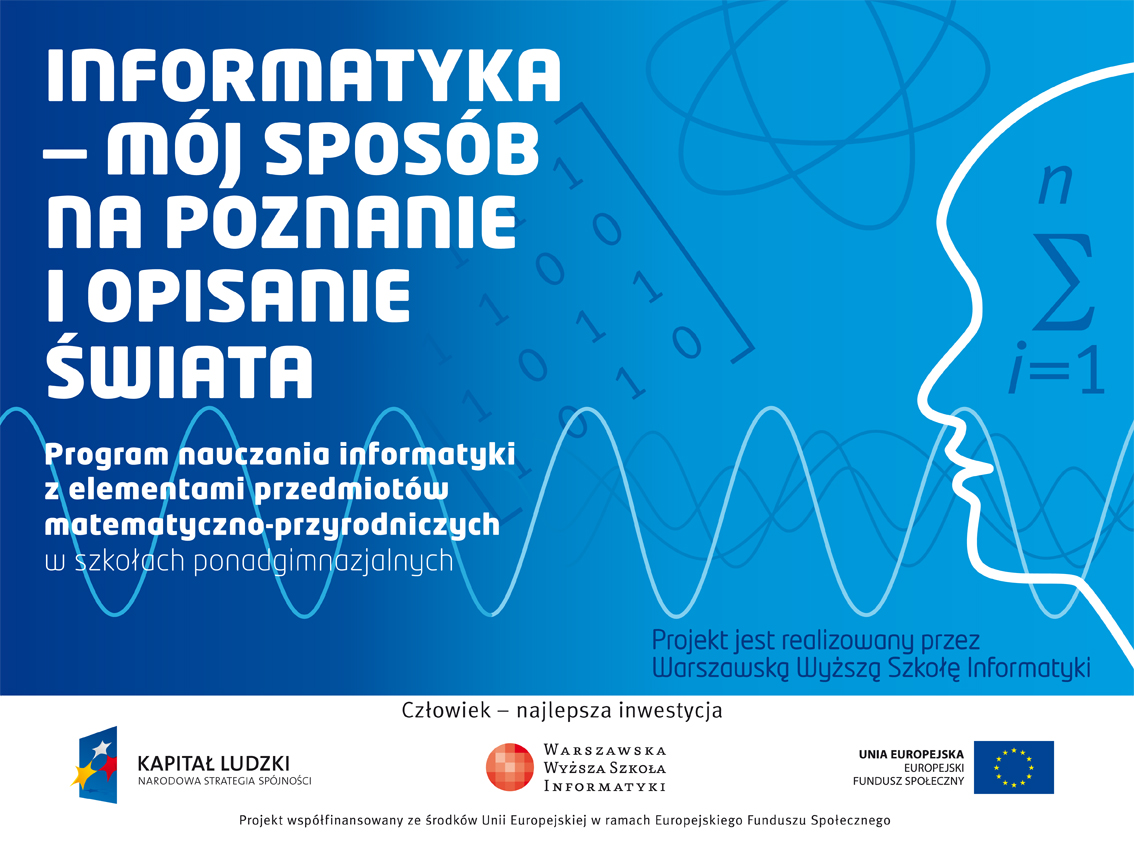